К.Д. Ушинский: 
«Учитель учится всю жизнь. Как только он перестаёт учиться, в нём умирает учитель!»
Главный ресурс, без которого требования ФГОС СПО не будут реализованы –ПРЕПОДАВАТЕЛЬ, его отношение к учебному процессу, его творчество и профессионализм, его желание и умение раскрыть способности каждого студента!
ВАМ ДОБРОГО ЗДОРОВЬЯ !

МУДРОСТИ И ТЕРПЕНИЯ!
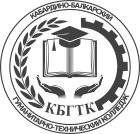 Семинар.ПРОЕКТИРОВАНИЕ УЧЕБНОГО ЗАНЯТИЯ В СРЕДНЕМ ПРОФЕССИОНАЛЬНОМ ОБРАЗОВАНИИ В СООТВЕТСТВИИ С ТРЕБОВАНИЯМИ ФГОС СПО: структура уроков, требования к урокам нового типа, виды уроков.
ГБПОУ «Кабардино-Балкарский гуманитарно-технический колледж»

14.03.2023 год.
Цели и задачи семинара.
Цели:
Оказание методической помощи в конструировании урока в соответствии с   требованиями ФГОС СПО.
Обобщить: знания о структуре уроков. Требования к урокам нового типа, виды уроков.
Задачи:
Осознание необходимости повышения уровня самообразования.
Слова К.Д. Ушинского четко отражают суть сегодняшнего современного урока по ФГОС СПО (принцип системно-деятельностного подхода):
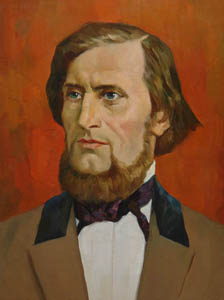 «Нужно, чтобы дети, по возможности, учились самостоятельно, а учитель руководил этим самостоятельным процессом и давал для него материал».
В основе ФГОС СПО лежит системно - деятельностный подход, который предполагает: воспитание и развитие качеств личности, отвечающих требованиям информационного общества.
Системно-деятельностный подход в обучении —
это организация процесса обучения, в котором главное место отводится самостоятельной познавательной деятельности обучающегося.
Урок - это форма организации обучения с группой обучающихся одного возраста, постоянного состава, занятие по твердому расписанию и с единой для всех программой обучения. 
В этой форме (урок) представлены все компоненты учебно-воспитательного процесса: цель, содержание, средства, методы, деятельность по организации и управлению и все его дидактические элементы.
Образовательный процесс осуществляется в соответствии с действующими санитарными нормами и правилами, педагогическими требованиями к организации воспитания и обучения, требованиями к учебно-методической и материально технической базам.
Основные виды учебных занятий.
В средних специальных учебных заведениях установлены следующие основные виды учебных занятий:
-лекция;
-практическое занятие;
-лабораторное занятие;
-контрольная работа;
-консультация;
-самостоятельная работа;
-производственная (профессиональная практика);
-выполнение курсовой работы (курсовое проектирование);
-выполнение выпускной квалификационной работы (дипломного проекта, дипломной работы);
-другие виды учебных занятий.
Требования к современному уроку по ФГОС:

Урок обязан иметь личностно-ориентированный, индивидуальный характер

В приоритете самостоятельная работа обучающихся, а не преподавателя

Осуществляется практический, деятельностный подход 

На уроке используются современные педагогические технологии

Каждый урок направлен на развитие универсальных учебных 

действий (УУД): 

-регулятивных - обучающиеся самостоятельно определяют цель урока, составляют план, действуют по плану, оценивают результат своей работы; 

познавательных - обучающиеся извлекают информацию из предложенных источников, анализируют, сравнивают;
 
коммуникативных – обучающиеся четко формулируют свою позицию, способны к пониманию других, к сотрудничеству; 

личностных- обучающиеся ориентируются в системе ценностей, способны оценивать поступки, находить мотивы совершенным действиям.

Авторитарный стиль общения между учеником и учителем уходит в прошлое. Теперь задача учителя — помогать в освоении новых знаний и направлять учебный процесс.
Технологический процесс (алгоритм) проектирования урока по ФГОС СПО базируется на этапах конструирования традиционного урока:
1 этап (определение темы урока): 
 четко определить и сформулировать для себя тему урока;  определить место темы в учебном курсе;  определить ведущие понятия, на которые опирается данный урок, иначе говоря, посмотреть на урок ретроспективно;  обозначить для себя ту часть учебного материала, которая будет использована в дальнейшем, иначе говоря, посмотреть на урок через призму перспективы своей деятельности.
2 этап(определение цели урока):
Определить и четко сформулировать для себя и отдельно для учащихся целевую установку урока - зачем он вообще нужен? В соответствии с ФГОС цель урока заключается в достижении личностных (принятие новых ценностей, нравственных норм), метапредметных (освоение способов деятельности, навыков самоорганизации), предметных (приобретение знаний и умений по данному предмету) результатов образования. Задачи урока – шаги по направлению к цели: что нужно сделать для достижения результата. При формулировке целей они определяются в терминах субъектной позиции учащихся, которые учатся видеть проблему, ставить цели, выбирать способы их реализации, анализировать достоинства и недостатки в собственной деятельности. В традиционном подходе цели урока формулируются в терминах, характеризующих субъектную позицию учителя, который излагает новые знания, систематизирует, обобщает, проверяет.
3 этап: 1.Спланировать учебный материал.
2.Подобрать учебные задания, целью которых является:  узнавание нового материала;  воспроизведение;  применение знаний в новой ситуации;  применение знаний в незнакомой ситуации; творческий подход к знаниям. 
3. Упорядочить учебные задания в соответствии с принципом "от простого к сложному". 
4.Составить три набора заданий:  -задания, подводящие учащегося к воспроизведению материала;  задания, способствующие осмыслению материала учащимся;  задания, способствующие закреплению материала учащимся. 
4 этап: Выяснить, над какими конкретно умениями в настоящий момент необходимо работать обучающимся. Здесь необходимо четко представлять, какие универсальные учебные действия формируются на каждом этапе урока.
5 этап: Продумать "изюминку" урока. Каждый урок должен содержать что-то, что вызовет удивление, изумление, восторг учащихся - одним словом, то, что они будут помнить, когда все забудут. 

6 этап (определение структуры урока): Разработать структуру урока.
7 этап: Определить способ оценки результатов урока и рефлексии обучающимися хода урока и результатов собственной деятельности. Спланировать контроль над деятельностью учащихся на уроке, для чего продумать:  что контролировать;  как контролировать;  как использовать результаты контроля. Задание ученикам по рефлексии их деятельности должно помочь им найти ответы на ряд вопросов: «Что мы сегодня делали? Для чего это необходимо? Каков главный результат? Какие возникли вопросы по теме? и т.п.» 
8 этап: Разработать домашнее задание. При этом к домашнему заданию предъявляются те же требования, что и к оценочным заданиям в ходе урока: оно должно быть комплексным, предоставлять возможность обучающимися по своему выбору выходить на разные уровни выполнения задания и представления результатов(дифференцированные задания). 
9 этап: Подготовить оборудование для урока. Составить список необходимых учебно-наглядных пособий, приборов и т. д. Продумать вид классной доски.
Основные требования к занятию:
- Плановость ведения занятия. Каждое занятие должно проводиться по четко разработанному рабочему плану в строгом соответствии с рабочей программой предмета и требованиями календарно-тематического плана.
- Обязательное выполнение учебно-воспитательной цели. Занятие должно предусматривать глубокое, продуманное и в доходчивой форме изложенное студентам содержание программного материала предмета.
- Изложение должно вестись не только как готовая информация в форме объяснения с помощью иллюстрации, но и путем постановки преподавателем проблемы и раскрытия ее обоснованным доказательством. Оно должно быть последовательным, находится во взаимосвязи с другими учебными дисциплинами.
- Обучение на занятии должно знакомить студентов с основными проблемами, стоящими перед обществом, наукой и давать объем знаний, предусмотренный программой предмета.
-  Научность занятия должна предусматривать соответствие его содержания уровню современной науки и техники.
- Занятие должно быть частью курса, раздела, темы и иметь свою строгую логику. Это небольшой отрезок учебного процесса, имеющий начало и конец.
- Знания студенты должны получать не только при теоретическом обучении, но и в процессе самостоятельного поиска путем выполнения практических работ.
- Преподаватель вносит в урок методическую направленность, педагогическое мастерство в зависимости от возрастных и индивидуальных особенностей студентов.
- Структура занятия должна быть четкой со строгим переходом от одного этапа или элемента к другому.
- На занятии должен осуществляться систематический и планомерный контроль за качеством знаний и умений студентов.  Этап рефлексии(самоконтроль, взаимоконтроль).
- На занятии обязательно должно иметь место закрепление вновь  полученных знаний студентов как на теоретических, так и практических занятиях (рефлексия).
- Технические средства и программированные устройства, имеющиеся в колледже, должны быть использованы на занятии  так, чтобы они расширяли и углубляли знания студентов, обеспечивали эффективность учебного процесса.
- Подготовленность и культура преподавания, его уровень должны стать основой, обеспечивающей эффективность занятия.
- На занятии должна решаться задача обобщения и внедрения передового педагогического опыта в учебный процесс.
- Необходимо соблюдать дозировку времени в организации каждого этапа занятия.
- Руководство учащимися преподавателем должно проводиться на всех занятиях, независимо от его типа и вида знаний.
Психологические моменты в организации урока:
-учет уровня знаний каждого отдельного обучающегося и его способности к обучению;
-направленность учебной деятельности на развитие памяти, речи, мышления, восприятия, воображения, внимания;
-чередование заданий разной степени сложности;
-паузы для эмоциональной разгрузки обучающихся;
-оптимальность объема домашнего задания, дифференцированный уровень сложности, право выбора домашнего задания, инструктаж по его выполнению.
Урок должен отличаться: 

- последовательностью элементов;
- организованной четкостью;
- совершенной структурой; 
- максимальным использованием времени (отведенного на него).
Основные методы ведения урока:
Формы организации 
деятельности обучающихся:
- Фронтальная
- Групповая
Индивидуальная
- Парная
- Самостоятельная
Методы обучения:

-наглядный

- репродуктивный

-
-частично-поисковый

- поисковый

- проектный
Методы обучения:
- объяснительно-иллюстративный метод включает в себя словесную часть (объяснение, рассказ, дискуссия, беседа), наглядную (показ учителя, материал, художественная литература, записи, фильмы и т.д.), и практическую.
Репродуктивный метод 
– способ организации деятельности учащихся по неоднократному воспроизведению сообщенных им знаний и показанных способов действий.
Проблемное метод обучения - студент сам сталкивается с какими-либо противоречиями и пытается прийти к их пониманию самостоятельно. Находит решение проблемы и пользуется знаниями, которые он приобрел ранее.
Частично-поисковый - определенные элементы знаний сообщает педагог, а часть обучающиеся получают самостоятельно, отвечая на поставленные вопросы или решая проблемные задания.
Проблемно -поисковый  -  создание проблемной ситуации на уроке, возбуждение у обучающихся познавательных потребностей и интересов.
 
Исследовательский метод - организация деятельности учащихся требующих творческого решения. В ходе исследования одна из них оказывается истиной и становится утверждением.
 
Словесные методы обучения – преподаватель посредством слова, обращенного к учащимся, объясняет, закрепляет, активизирует в речи учебный материал. К ним относятся объяснение, беседа, рассказ, лекция, инструктаж.
Типология уроков. 
           Уроки классифицируют, исходя из дидактической цели, цели организации занятий, содержания и способов проведения урока, основных этапов учебного процесса, дидактических задач, которые решаются на уроке, методов обучения, способов организации учебной деятельности обучающихся.
Из чего состоит урок по ФГОС?
-Согласно образовательному стандарту, современный урок состоит из 10 этапов:
этап мотивации;
этап актуализации знаний;
этап целеполагания;
этап решения поставленной проблемы (поиск путей решения проблемы, решение проблемы);
этап коррекции;
этап закрепления;
этап систематизации знаний;
-этап объяснения домашнего задания;
этап подведения итогов;
этап рефлексии.
Основные этапы в разных типах урока могут отличаться  по последовательности и перечню.
Структура каждого урока зависит от содержания учебного материала, дидактической цели, типа урока.

Нестандартные уроки: урок-соревнование, урок-турнир, урок-конкурс, урок-конференция, урок-диспут, урок- КВН, урок спектакль и др. больше нравятся обучающимся, поэтому следует практиковать такие уроки. Но превращать нестандартные в главную форму работы нецелесообразно из-за большой потери времени и невысокой результативности.
Основные требования к этапам современного урока в соответствии с ФГОС СПО.
ПРИМЕРНАЯ СТРУКТУРА КАЖДОГО УРОКА ПО ФГОС СПО.
Урок изучения нового материала- это традиционный урок.
(Цель: изучение и первичное закрепление новых знаний).
первичное введение материала  при высокой мыслительной активности учащихся;
указание на то, что учащиеся должны запомнить;
мотивация запоминания и длительного сохранения в памяти;
сообщение либо актуализация техники запоминания (работа с опорными материалами для памяти);
закрепление	под	руководством	учителя	посредством	прямого повторения, частичных выводов;
контроль результатов первичного запоминания (самоконтроль, взаимоконтроль);
систематизирующее повторение в сочетании с различными требованиями к воспроизведению, в том числе и с дифференцированными заданиями;
постоянное применение полученных знаний и навыков для приобретения новых;
включение опорного материала для запоминания в контроль знаний, оценка результатов запоминания и применения.
Урок закрепления и развития знаний- 
это практикум, экскурсия, практическая работа, лабораторная работа.
( Цель- выработка умений по применению знаний).

-   определение цели предстоящей работы;
воспроизведение учащимися знаний, умений и навыков, которые потребуются для выполнения предложенных заданий;
выполнение учащимися различных заданий, задач, упражнений;
проверка выполненных работ;
обсуждение допущенных ошибок и их коррекция;
задание на дом (если это необходимо).
Урок комплексного применения знаний-это практикум, практическая, лабораторная работа, семинар и т.д.
 
-организация начала урока (психологический настрой обучающихся);
-сообщение темы урока и его задач;
-изучение новых знаний, необходимых для формирования умений;
-формирование, закрепление первичных знаний; 
-применение их в стандартных ситуациях;
-упражнения в применении знаний и умений в измененных условиях;
-творческое применение знаний и умений;
-упражнение по отработке навыков;
-домашнее задание;
-итог урока с оценкой проделанной обучающимися работы.
Урок обобщения и систематизации знаний –это семинар, конференция, круглый стол и т.д. (Цель: обобщение знаний в систему).
     -  организационный момент;
      - актуализация знаний, обобщение затруднений;
      - постановка учебной задачи, целей урока; 
выполнение учащимися индивидуально и коллективно устных и    письменных заданий обобщающего и систематизирующего характера;
этап самостоятельной работы, самопроверки;
проверка выполнения работ, корректировка (при необходимости);
этап рефлексии деятельности.
Урок контроля, оценки и коррекции – это контрольная работа, зачет, коллоквиум и т.д. (цель: определить уровень овладения компетенциями).

Организационный момент: создать спокойную, деловую обстановку. Обучающиеся не должны бояться проверочных и контрольных работ или чрезмерно волноваться, так как учитель проверяет готовность детей к дальнейшему изучению материала;
постановка задач урока: педагог сообщает, какой материал он будет проверять или контролировать. Просит, чтобы обучающиеся вспомнили соответствующие правила и пользовались ими в работе. Напоминает, чтобы обязательно сами проверили работы(самоконтроль);
изложение содержания контрольной или проверочной работы (задачи, примеры, ответы на вопросы и т.п.). Задания по объему или степени трудности должны соответствовать программе. 
подведение итогов урока. Обучающиеся проводят самоконтроль, взаимоконтроль, анализируют допущенные ошибки в своих и других работах, проводят работу над ошибками;
определение типичных ошибок и пробелов в знаниях, а также путей их устранения и совершенствования знаний и умений.
Урок актуализации знаний (урок повторения):
организация начала урока;
постановка образовательных, воспитательных, развивающих задач;
проверка домашнего задания, направленного на повторение основных понятий, умозаключений, основополагающих знании, умений, способов деятельности (практической и мыслительной). На предыдущем уроке, зная о предстоящем повторении, нужно подобрать соответствующее домашнее задание;
подведение итогов повторения, проверка результатов учебной работы на уроке;
задание на дом.
Комбинированный урок (он, как правило, имеет две или несколько дидактических целей):
организационный этап;
постановка цели и задач урока;
-мотивация учебной деятельности обучающихся;
актуализация знаний;
-   изучение нового материала;
закрепление материала, изученного на данном уроке и ранее пройденного, связанного с новым;
обобщение и систематизация знаний и умений, связь новых с ранее полученными и сформированными;
подведение итогов и результатов урока;
информация о домашнем задании, инструктаж по его выполнению;
рефлексия.
На комбинированном уроке преподаватель может достичь несколько целей. Элементы (этапы) урока могут быть скомбинированы в любой последовательности, что делает урок гибким и применимым для решения большого круга уче5бно-воспитательных задач
Урок бинар – разновидность комбинированного урока. одна из форм реализации межпредметных связей и интеграции предметов.
Этот нетрадиционный урок ведут два или несколько педагогов - предметников. Бинарный урок по своей природе является одной из форм проекта. Обычно это межпредметный внутренний краткосрочный или средней продолжительности проект.
Урок рефлексии:
(цель: повторение, закрепление или обобщение учебного материала).
-мотивационный этап; 
- актуализация знаний;
- выявление индивидуальных затруднений(обобщение выявленных затруднений);
-поиск разрешения проблемы по возникшим затруднениям;
-осуществление рефлексии;
       В структуре урока рефлексии некоторые этапы могут повторяться  в зависимости от сложности выявленных затруднений.
Урок закрепления изученного.
1. проверка домашнего задания, уточнение направлений актуализации материала;
2. сообщение темы, цели и задач урока, мотивация учения;
3. воспроизведение изученного и его применение в стандартных условиях;
4. перенос приобретенных знаний и их первичное применение в новых или измененных условиях с целью формирования умений;
5. подведение итогов урока;
6. постановка домашнего задания.
Урок применения знаний и умений.
1. проверка домашнего задания;
2. мотивация учебной деятельности через осознание учащимися практической значимости применяемых знаний и умений, сообщение темы, цели и задач урока;
3. осмысление содержания и последовательности применения практических действий при выполнении предстоящих заданий;
4. самостоятельное выполнение учащимися заданий под контролем учителя;
5. обобщение и систематизация результатов выполненных заданий;
6. подведение итогов урока и постановка домашнего задания.
Виды уроков :Урок-лекция.
1.  Создание проблемной ситуации при постановке темы, цели и задач лекции;
2. Разрешение проблемной ситуации при реализации намеченного плана лекции;
3.  Выделение опорных знаний и умений, их оформление с помощью памятки "Как конспектировать лекцию";
4.  Воспроизведение учащимися опорных знаний и умений по образцам конспектам, блок - конспектам, опорным конспектам и т.д.;
5.  Применение полученных знаний;
6.  Обобщение и систематизация изученного;
7.  Формирование домашнего задания постановкой вопросов для самопроверки, сообщение списка рекомендуемой литературы и перечня заданий из учебника.
Лекции -это уроки на которых излагается значительная часть теоретического материала изучаемой темы. В зависимости от дидактических задач и логики учебного материала распространены вводные, установочные, текущие и обзорные лекции. По характеру изложения и деятельности обучающихся лекция может быть информационной, объяснительной, лекцией-беседой и т.д. Лекционная форма проведения занятий целесообразна при:
• изучении нового материала, мало связанного с ранее изученным;
• рассмотрении сложного для самостоятельного изучения материала;
• подаче информации крупными блоками, в плане реализации теории укрупнения дидактических единиц в обучении;
• применении изученного материала при решении практических задач.
Структура лекции определяется выбором темы и цели занятия. Лекция строится на сочетании следующих этапов урока: организации; постановке цели и актуализации знаний; сообщении знаний преподавателем и усвоении их студентами; определении домашнего задания.
Урок-семинар
Семинары характеризуются, прежде всего, двумя взаимосвязанными признаками: самостоятельным изучением учащимися программного материала и обсуждением на уроке результатов их познавательной деятельности. На них ребята учатся выступать с самостоятельными сообщениями, дискутировать, отстаивать свои суждения. 
Различают уроки-семинары по учебным задачам, источникам получения знаний, формам их проведения и т.д. В практике обучения получили распространение семинары - развернутые беседы, семинары-доклады, рефераты, творческие письменные работы, комментированное чтение, семинар-решение задач, семинар-диспут, семинар-конференция и т.д.
Укажем основные случаи, когда предпочтительнее организовывать уроки в форме семинаров:
- при изучении нового материала, если он доступен для самостоятельной проработки обучающимися;
- после проведения вводных, установочных и текущих лекций;
- при обобщении и систематизации знаний и умений обучающихся по изучаемой теме;
- при проведении уроков, посвященных различным методам решения задач, выполнения заданий и упражнений и т.д.
Урок-зачёт.
Практикуются различные виды зачётов: 
текущий и тематический, зачёт-практикум, дифференцированный зачёт, зачёт-экстерн и т.д. 
При их проведении используются различные формы организации деятельности педагога и обучающихся: 
зачёт в форме экзамена, ринга, конвейера общественного смотра знаний, аукциона и т.д.
Урок-практикум.
Структура уроков-практикумов:
1.  Сообщение темы, цели и задач практикума;
2.  Актуализация опорных знаний и умений учащихся;
3.  Мотивация учебной деятельности учащихся;
4.  Ознакомление учеников с инструкцией;
5.  Подбор необходимых дидактических материалов, средств обучения и оборудования;
6.  Выполнение работы учащимися под руководством учителя;
7.  Составление отчета;
8.  Обсуждение и теоретическая интерпретация полученных результатов работы.
Практикум. Основной формой их проведения являются практические и лабораторные работы, на которых студенты самостоятельно упражняются в практическом применении усвоенных теоретических знаний и умений. Главное их различие состоит в том, что на лабораторных работах доминирующей составляющей является процесс формирования экспериментальных умений студентов, а на практических работах — конструктивных. Различают установочные, иллюстративные, тренировочные, исследовательские, творческие и обобщающие уроки-практикумы. Основным же способом организации деятельности студентов на практикумах является групповая форма работы.
Урок-экскурсия.
В общем плане методика экскурсий включает в себя: а) подготовку экскурсии; б) выход (выезд) обучающихся к объектам и усвоение (закрепление) учебного материала по теме; в) обработку материалов экскурсии и подведение ее итогов.
1. Сообщение темы, цели и задач урока;
2. Актуализация опорных знаний учащихся;
3. Восприятие особенностей экскурсионных объектов, первичное осознание заложенной в них информации;
4. Обобщение и систематизация знаний;
5. Подведение итогов урока и выдача учащимся индивидуальных заданий.
Урок-дискуссия.
Различают дискуссии-диалоги, когда урок компонуется вокруг диалога двух ее главных участников, групповые дискуссии, когда спорные вопросы решают в процессе групповой работы, а также массовый дискуссии, когда в полемике принимают участие все учащиеся класса.
При подготовке урока-дискуссии педагог должен четко сформулировать задание, раскрывающее сущность проблемы и возможные пути её решения. В случае необходимости участникам предстоящей дискуссии надо ознакомиться с дополнительной литературой, заранее отобранной и предложенной педагогом.
В начале урока обосновывается выбор темы или вопроса, уточняются условия дискуссии, выделяются узловые моменты обсуждаемой проблемы. Главный момент дискуссии - непосредственный спор её участников. Для его возникновения неприемлем авторитарный стиль преподавания, ибо он не располагает к откровенности, высказыванию своих взглядов.
Урок-консультация.
На консультации сочетаются различные формы работы с учащимися: общие, групповые и индивидуальные.
Подготовка к проведению урока-консультации осуществляется как педагогом, так и учащимися.
Накануне урока-консультации можно предложить учащимся домашнее задание: подготовить по изучаемой теме карточки с вопросами и заданиями, с которыми они не могут справиться.
Консультация  –  форма организации процесса обучения вне урока для одного или группы обучающихся по выявлению непонятных или сложных вопросов, тем, разделов программы в процессе изучения учебной дисциплины. В зависимости от содержания и назначения выделяют тематические и целевые консультации. Тематические консультации проводятся либо по каждой теме, либо по наиболее значимым или сложным вопросам программного материала. Целевые консультации входят в систему подготовки, проведения и подведения итогов самостоятельных и контрольных работ, зачетов, экзаменов. Это могут быть уроки работы над ошибками, уроки анализа результатов контрольной работы или зачета и т.д. На консультации сочетаются различные формы работы со студентами: общие, групповые и индивидуальные.
Интегрированный урок.
Интегрированные уроки по способу  организации могут иметь следующий вид:
- конструирование и проведение урока двумя и более педагогами разных дисциплин;
- конструирование и проведение интегрированного урока одним педагогом, имеющим базовую подготовку по соответствующим дисциплинам;
- создание на этой основе интегрированных тем, разделов курсов.
Театрализованный урок.
Театрализованный урок используется при изучении, закреплении и обобщении программного материала. Театрализованные уроки разделяют по организации: спектакль, салоп, сказка, студия и т.д. Представление начинается со вступительного слова ведущего, обязанности которого не обязательно возлагать на преподавателя. Представление после информативной части можно продолжить постановкой проблемных заданий, которые подключают в активную работу и остальных учащихся. При подготовке урока желательно предусмотреть этап подведения итогов и связанную с ним тщательную подборку критериев оценок (заранее известны всем ребятам), учитывающих все виды деятельности учащихся на уроке. Необходимо выделить достаточное время для проведения заключительного этапа театрализованного урока, по возможности повторить и обобщить использованный материал, а также оценить знания учащихся. Наблюдается многообразие структур театрализованных уроков, и каждая структура определяется содержанием используемого материала, выбором сценария.
Урок-соревнование.
В организации и проведении уроков-соревнований выделяют три основных этапа:
-  подготовительный,
-  игровой,
- подведение итогов.
Для каждого конкретного урока эта структура детализируется в соответствии с содержанием используемого материала и особенностей сюжета состязаний.
Урок с дидактической игрой.
Дидактическая игра имеет устойчивую структуру, включающую следующие основные компоненты: 
игровой замысел, правила, игровые действия, познавательное содержание или дидактические задачи, оборудование, результат игры.
При усвоении новых знаний возможности дидактических игр уступают более традиционным формам обучения. Поэтому их чаще применяют при проверке результатов обучения, выработке навыков, формировании умений. Исходя из этого различают обучающие, контролирующие и обобщающие дидактические игры.
Урок - деловая игра.
Возможный вариант структуры деловой игры на уроке может быть таким:
- знакомство с реальной ситуацией;
- построение ее имитационной модели;
- постановка главной задачи командам (бригадам, группам), уточнение их роли в игре;
- создание игровой проблемной ситуации;
- вычленение необходимого для решения проблемы теоретического материала;
- решение проблемы;
- обсуждение и проверка полученных результатов;
- коррекция;
- реализация принятого решения;
- анализ итогов работы;
- оценка результатов работы.
Урок - ролевая игра.
Разработка и проведение ролевых игр предусматривает включение следующих этапов: подготовительный;  игровой; заключительный;  анализ результатов.
На подготовительном этапе решаются  организационные вопросы: распределение ролей, выбор жюри или экспертной группы, формирование игровых групп, ознакомление с обязанностями.
Предваряющие вопросы: знакомство с темой, проблемой, ознакомление с инструкциями, заданиями, сбор материала, анализ материала, подготовка сообщения, изготовление наглядных пособий, консультации.
Игровой этап характеризуется включением в проблему и осознанием, проблемной ситуации в группах и между группами. 
На заключительном этапе вырабатываются решения по проблеме, заслушивается сообщение экспертной группы, выбирается наиболее удачное решение. При анализе результатов ролевой игры определяется степень активности участников, уровень знаний и умений, вырабатываются рекомендации по совершенствованию игры.
Заключение. На данном семинарском занятии мы рассмотрели основные формы организации учебного процесса в СПО и требования к их организации. 
  Грамотное и гармоничное использование данных форм занятий            позволяет повысить эффективность обучения, развивает у студентов способности самостоятельно ставить учебные задачи, проектировать пути решения возникающих проблем, контролировать и оценивать свои достижения, формировать необходимые им в профессиональной деятельности  учебные действия, развить у них способность к активному мышлению и выражению собственной позиции.  
Только в этом случае мы можем говорить о возникновении технологии занятия, построенного в соответствии с образовательными стандартами.